Instituto de Líderes Cristianos
Evangelismo: Presentando la Gracia
Instituto de Líderes Cristianos
Sesión
4
La Autoridad para ser Enviados
Unidad II: El Evangelismo y la Gran Comisión
2
Instituto de Líderes Cristianos
Y Jesús se acercó y les habló diciendo: Toda potestad me es dada en el cielo y en la tierra. Por tanto, id y haced discípulos a todas las naciones, bautizándolos en el nombre del Padre, y del Hijo y del Espíritu Santo; ensenándoles que guarden todas las cosas que os he mandado…
Mateo 28:18-20
3
Un Imperativo
¿Quién manda?
¿Quién obedece?
¿Qué obedece?
4
Instituto de Líderes Cristianos
Autoridad… Toda potestad
- Autoridad, potestad … ¿Por qué?

Su identidad
Su obra 
Su ejemplo
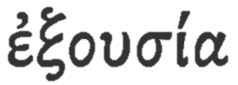 5
Instituto de Líderes Cristianos
Obediencia…  	en el cielo y 	        	en la tierra
Obedecen los cielos
Jesucristo
Obedecen los seres humanos
6
Mandato…    Por tanto, id
Mateo 28:19
id, y haced discípulos a todas las naciones…
Marcos 16:15
Y les dijo: Id por todo el mundo y predicad el evangelio a toda criatura.
M
M
Entonces Jesús les dijo otra vez: Paz a vosotros. Como me envió el Padre, así también yo os envío. 
Juan 20:21
… se predicase en su nombre el arrepentimiento y el perdón de pecados en todas las naciones, comenzando desde Jerusalén. Y vosotros sois testigos. 
Lucas 24:47-48
L
J
7
Instituto de Líderes Cristianos
La autoridad del envío
La Gran Comisión es el mandato deDios para predicar el evangeliodel cual somos testigos
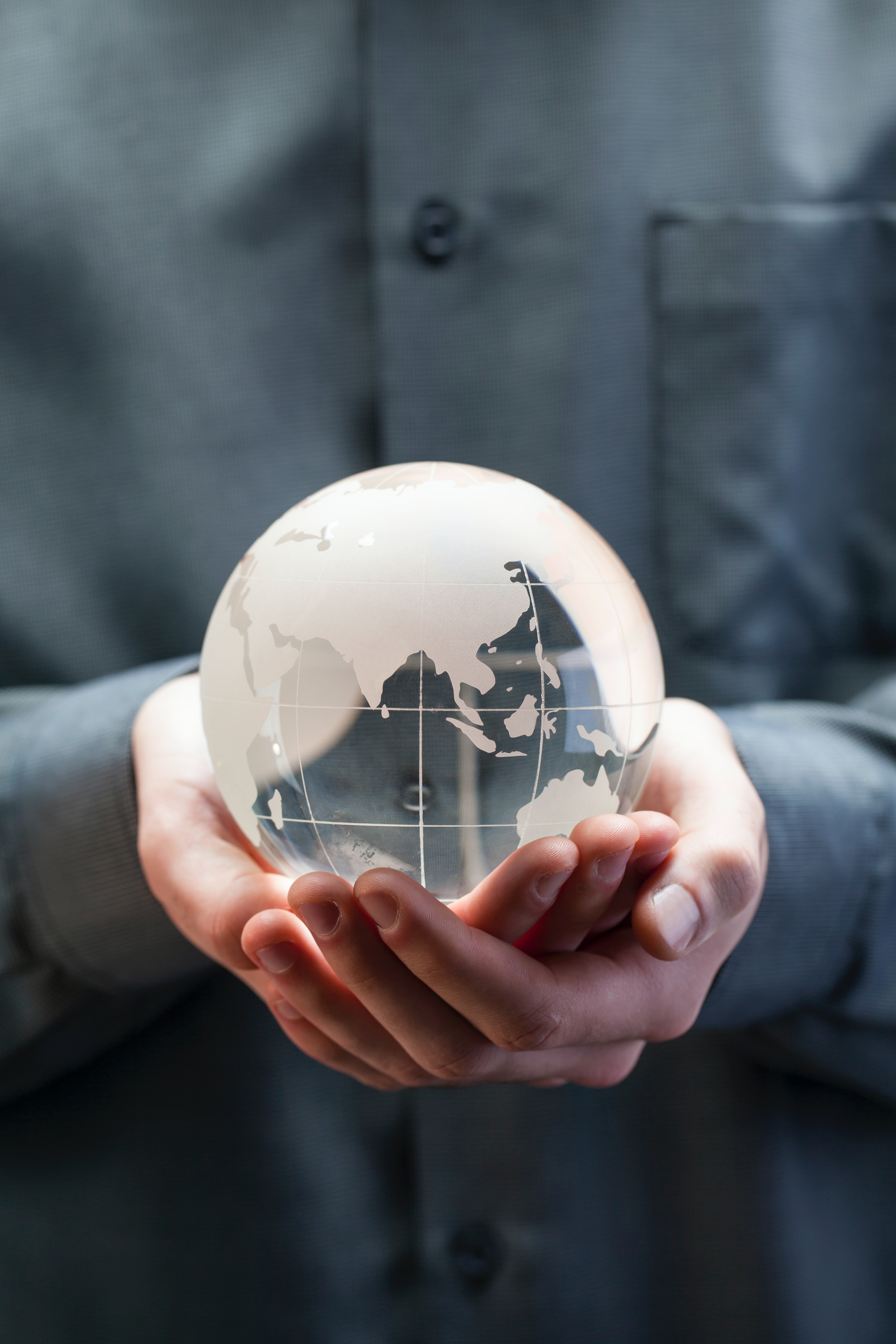 8
Photo by  Bill Oxford on https://unsplash.com/photos/rdLERs3ZGgQ
Instituto de Líderes Cristianos
Asignación de la Unidad II

Leer el capítulo «El evangelio para ti» (p.25-46) en el libro “El Evangelio” de Ortlund (21 páginas)

Prepararse con sus apuntes para el examen de unidad II
9